Fig. 1. Key components of the OBO-Edit interface. (A) Visualization. The Ontology Editor, DAG Viewer and Graph Viewer ...
Bioinformatics, Volume 23, Issue 16, August 2007, Pages 2198–2200, https://doi.org/10.1093/bioinformatics/btm112
The content of this slide may be subject to copyright: please see the slide notes for details.
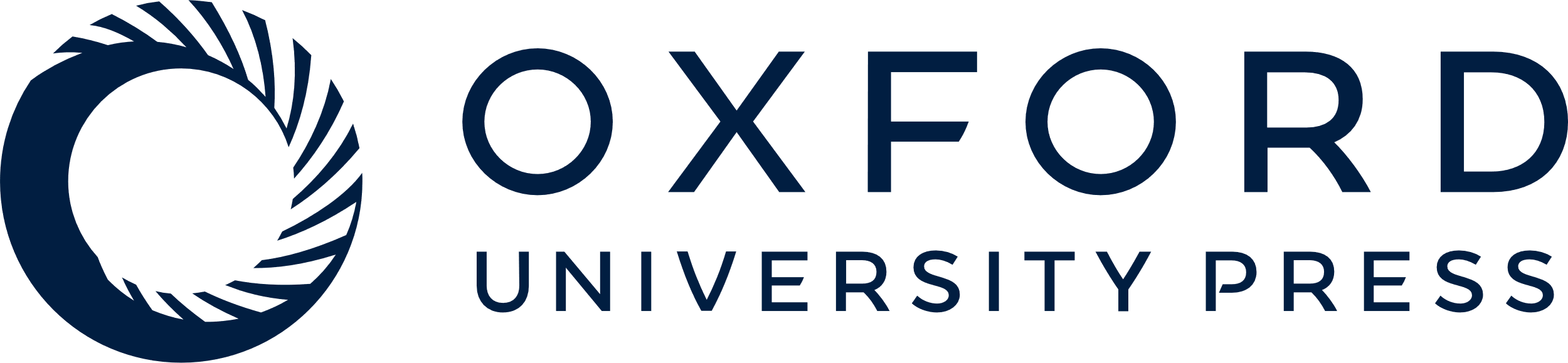 [Speaker Notes: Fig. 1. Key components of the OBO-Edit interface. (A) Visualization. The Ontology Editor, DAG Viewer and Graph Viewer provide three different views of an ontology term (e.g., the Gene Ontology term 'bud neck', GO:0005935). The Ontology Editor also serves as the editing interface for adding or removing terms and relationships. (B) Term Editor. The Term Editor panel allows users to edit the term name, definition, synonyms and other textual metadata. (C) Filtering. Criteria specified in the filter interface (above, a filter for terms with ‘cell’ in the term name) can be used to search for an ontology. Matching terms can be highlighted using a renderer (below, all terms containing ‘cell’ are shown in a different color).


Unless provided in the caption above, the following copyright applies to the content of this slide: © The Author 2007. Published by Oxford University Press. All rights reserved. For Permissions, please email: journals.permissions@oxfordjournals.org]